Missionary Care
Abba Father, we give thanks for Sanny Ling. She has just graduated from the Methodist Theological School's Theology program, major in Missiology. She will be sent as a long-term missionary of SCAC during the Annual Conference in November. We ask God to strengthen her heart for missions and that she will boldly embark on the journey of overseas
1/3
Missionary Care
missions. Our Lord Jesus Christ, give Sanny Your compassionate heart, so that she will always love the lost and reach out to the unreached people. We pray that the Holy Spirit will fill her with courage and humility, so that she can work in harmony with other missionaries to fulfill the Great Commission. Also, we pray for protection over her parents and family in
2/3
Missionary Care
Sarikei, so that she will not have to worry about them. In the name of our Lord Jesus Christ, Amen.
3/3
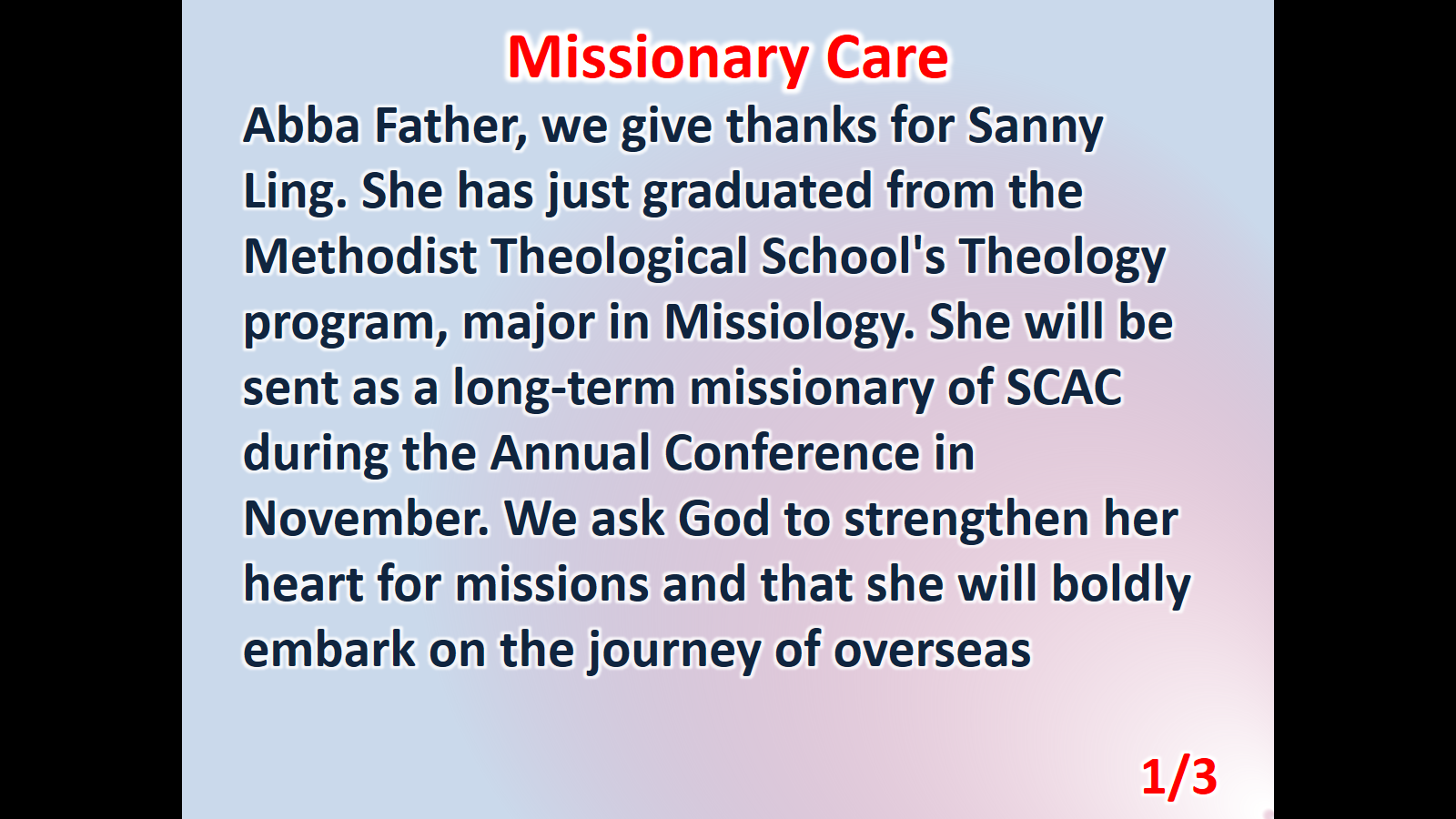 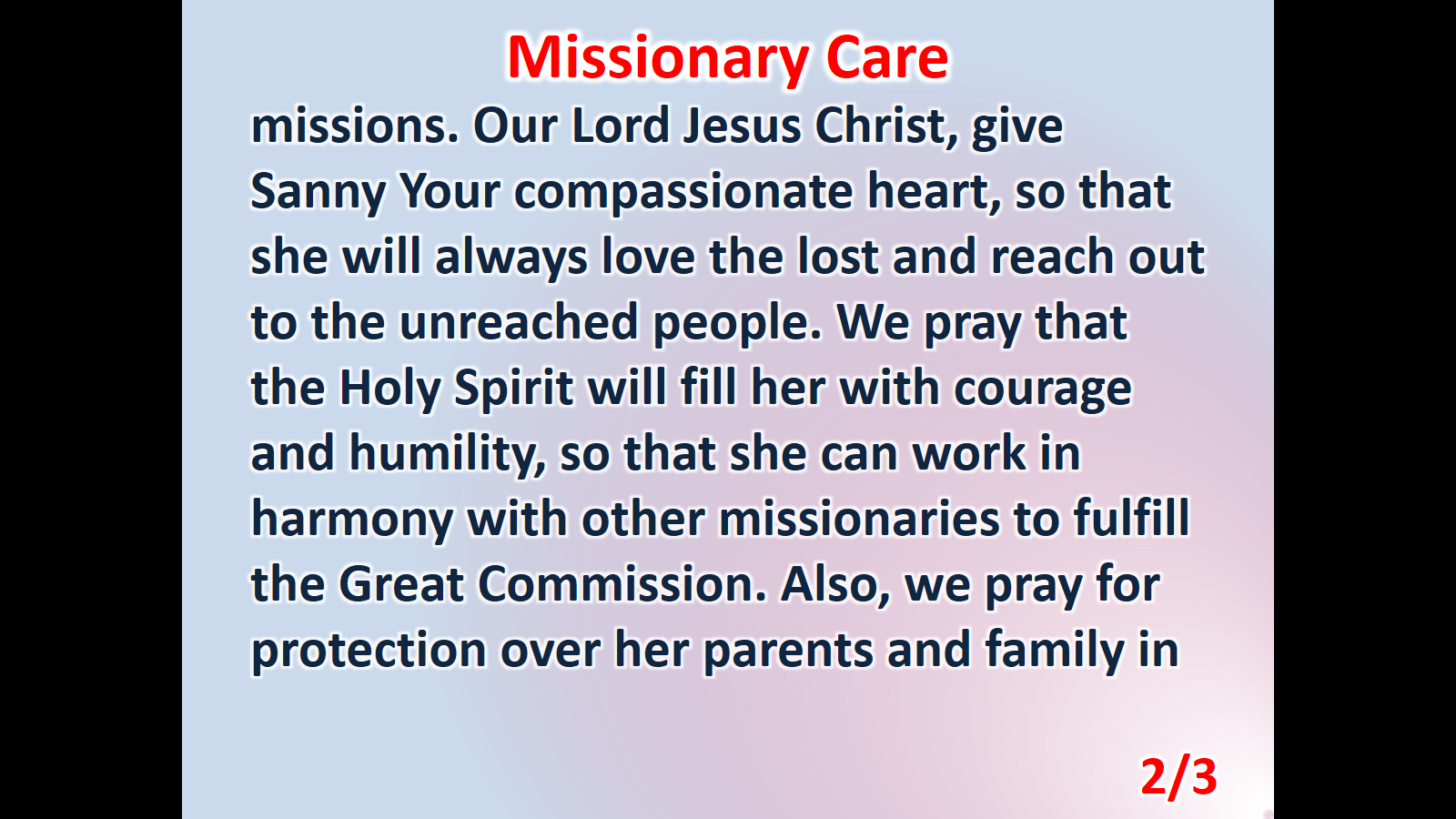 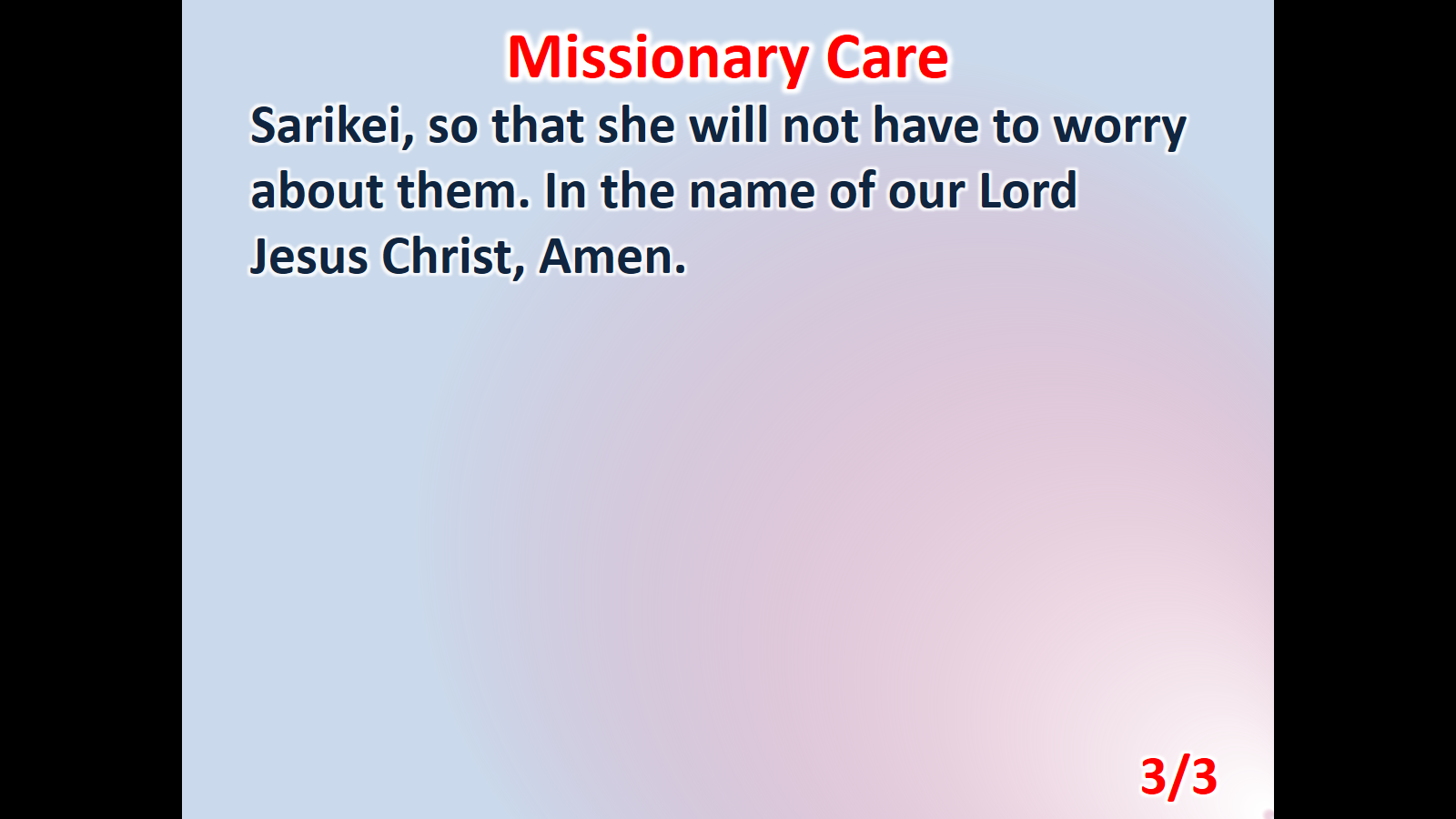